OUTDOOR
Porto Alegre/RS
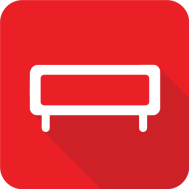 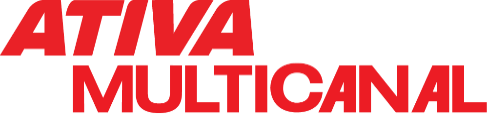 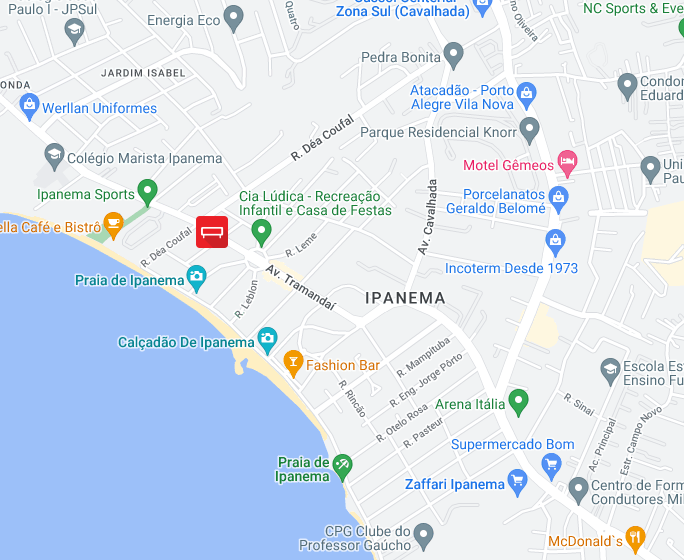 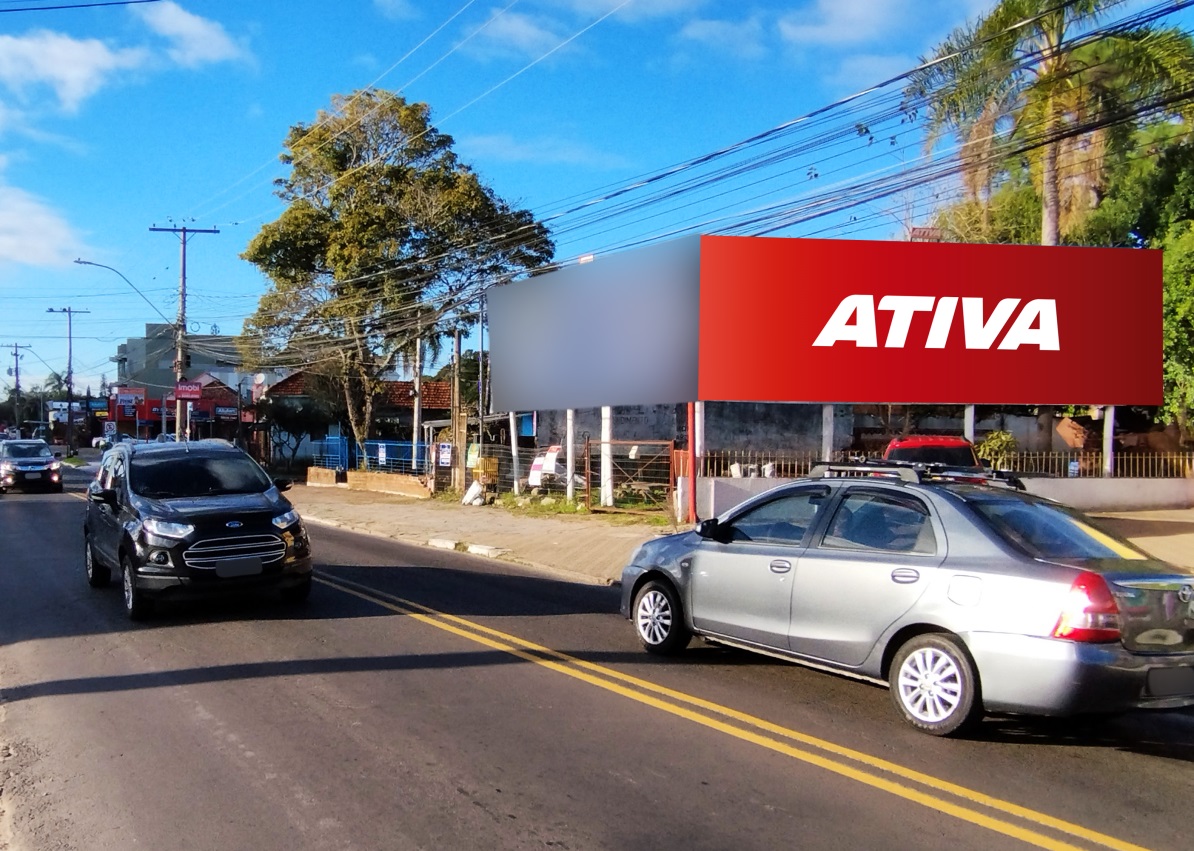 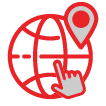 Av. Tramandaí, 77
Próximo Rua Déa Coufal
Sentido: Centro/Bairro
Bairro: Ipanema
Formato: 9,00 x 3,00
REFERÊNCIAS
 Orla de Ipanema
 Supermercado Zaffari Ipanema
 Região de bares e restaurantes
 Clube AABB
 Colégio Marista Ipanema
 Centro de lazer e saúde Ipanema Sports
Código do ponto
017629